Bhopal Gas Tragedy
PreviewAmongst the worst Industrail Disasters of its time.
Occurrence: 3rd December 1984.
Place of occurrence: Bhopal, Madhya Pradesh, India.
Company: Union Carbide Corporation.
Chemical: Methyl Isocyanate (27 tons)
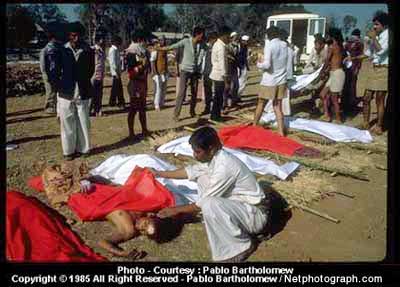 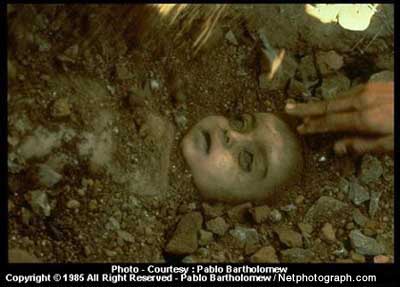 Among the 500,000 people exposed to the gas, 20,000 have died till date and 120,000 continue to suffer devastating health effects as a result of their exposure.
Bhopal Scenario
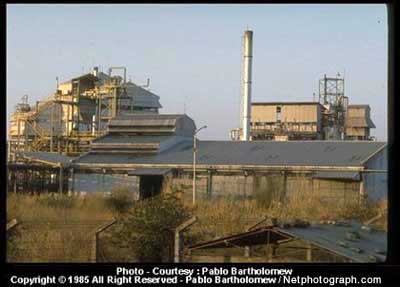 Union Carbide Corporation
Union Carbide Corporation
Started in 1969 in bhopal
Phosgene, Monomethlyamine, Methyl Isocyanate (MIC) and the pesticide Carbaryl, also known as Sevin.
Taken over by DOW Chemicals in 2001.
DOW refused Union Carbide’s Liabilities in Bhopal, India.
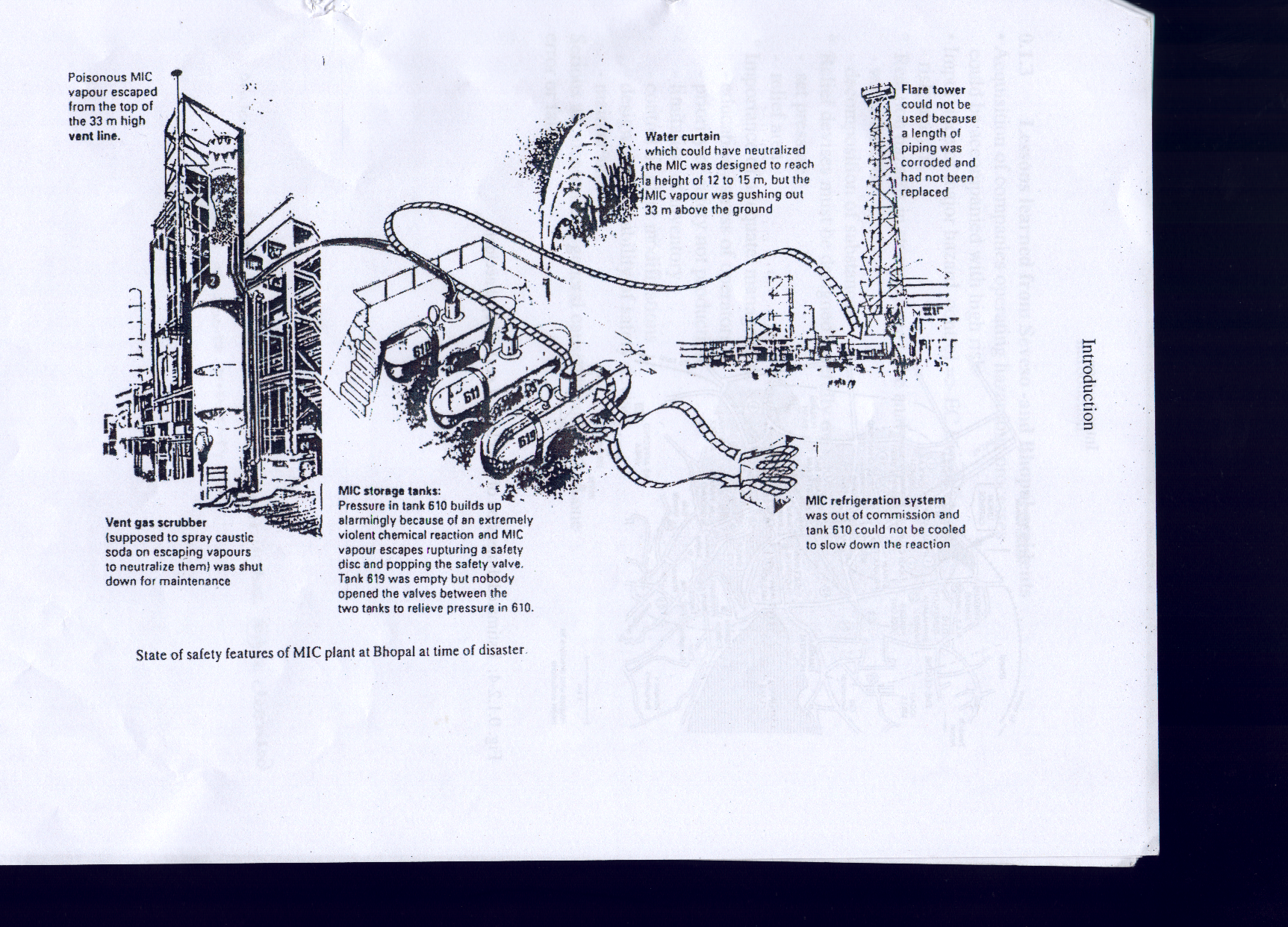 Toxic Materials in Soil and Water
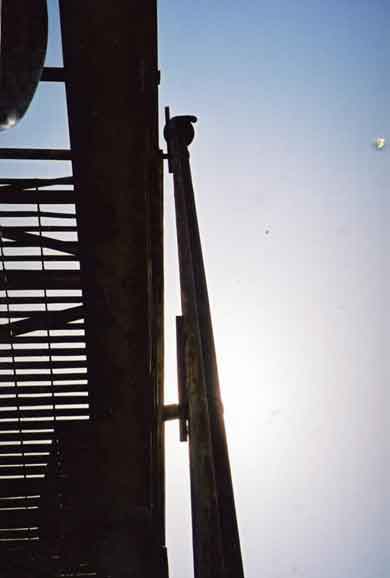 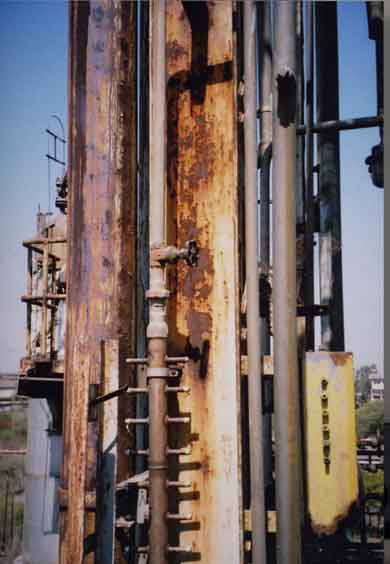 Gas Vent Scrubber
Gas Vent Scrubber Stack
Effects on Human Health
Respiratory Disorders – Irritation to the lungs, causing coughing and/or shortness of breathing. Higher exposure caused build up of fluids (pulmonary edema). Caused Asthama.

Cancer Hazard – Caused mutation (genetic changes). It caused cancer.

Reproductive Hazard – Association between exposure to Methyl Isocyanate and miscarriages. It may damage the growing fetus.May also affect fertility in men and women.

Traces of many toxins were found in the Brest Milk of mothers and were inturn transmitted to the recepient babies.
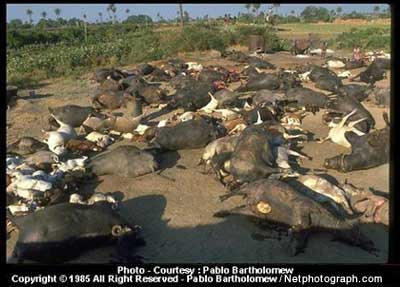 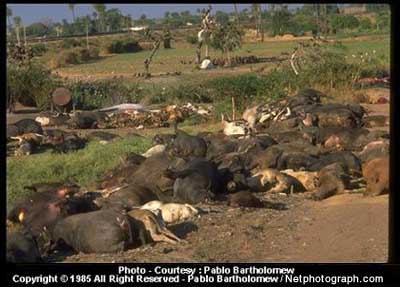 Animal Slaughter
Over to you Aniket…
Methyl Isocyanate Physical  and Chemical Characteristics
Methyl Isocyanate (C2H3NO)
Liquid form
Volatile 
Colourless
Strong, sharp odour
Flash Point – -7oC
Molecular weight: 57.05 daltons 
Boiling point (760 mm Hg): 102ºF (39.1ºC) 
Freezing point: -49ºF  
Vapor pressure: 348 mm Hg at 68ºF (20ºC) 
Vapor density: 1.42 (air = 1.00) 
Water solubility: Reactive 6.7% at 68ºF (20ºC)
Flammability: Highly flammable 
Flammable Range: 5.3% to 26% (concentration in air)
Reason for Citation
Methyl Isocyanate is on the Hazardous Substances List and is regulated by OSHA and cited by ACGIH, DOT, EPA and others.

Is on the Special Health Hazard Substance List because it is flammable and reactive.
Emergency Information
Chemicals Dumped by Union Carbide in Bhopal
Haphazard dumping of Hazardous Material
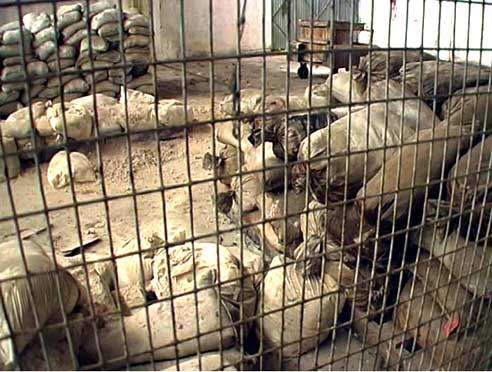 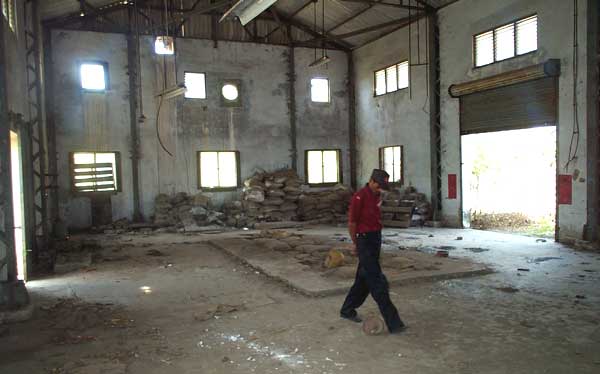 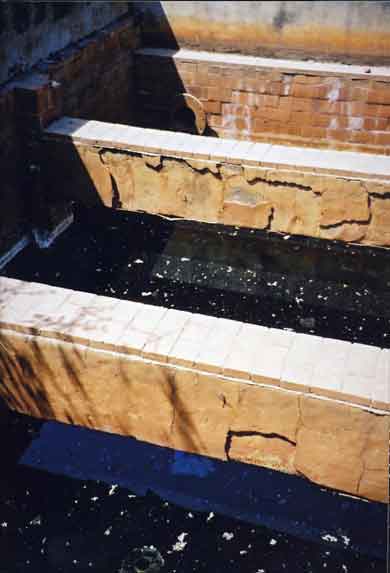 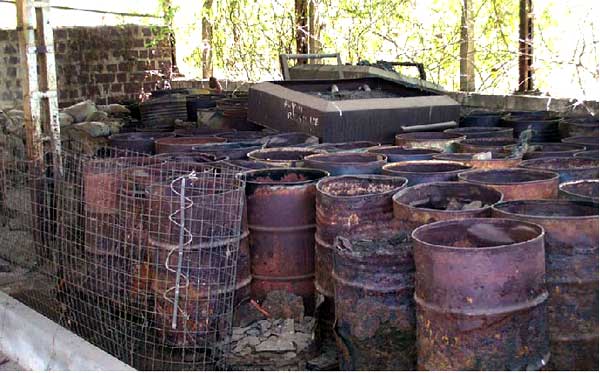 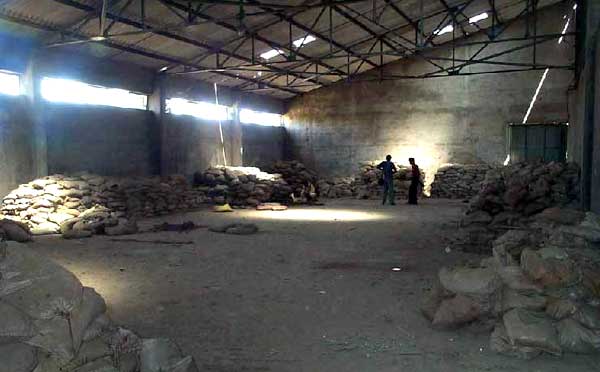 Toxic Materials in Soil and Water
Units in parts per billion (ppb)
Additionally, Dichlorobenzenes and Trichlorobenzenes were found in the soil and water samples.
Toxic Materials in Soil and Water
Lead, Nickel, Copper, Chromium, Hexachlorocyclohexane and chlorobenzenes were found in soil samples.

Mercury was found to be between 20,000 to 6,000,000 times the standard level in soil.
Compensation and Legal Aspects
Compensation of $470 million ($500 per dead).
Twenty years of passiveness.
Case was reviewed and put up in American Court.
DOW Refused Union Carbide’s Liabilities in Bhopal, India.
20,000 KILLED
120,000 SEVERELY AFFECTED

…And you thought only weapons 
could cause Mass Destruction
This powerpoint was kindly donated to
www.worldofteaching.com


http://www.worldofteaching.com
Is home to well over a thousand powerpoints submitted by teachers. This a free site. Please visit and I hope it will help in your teaching